Announcing 2020
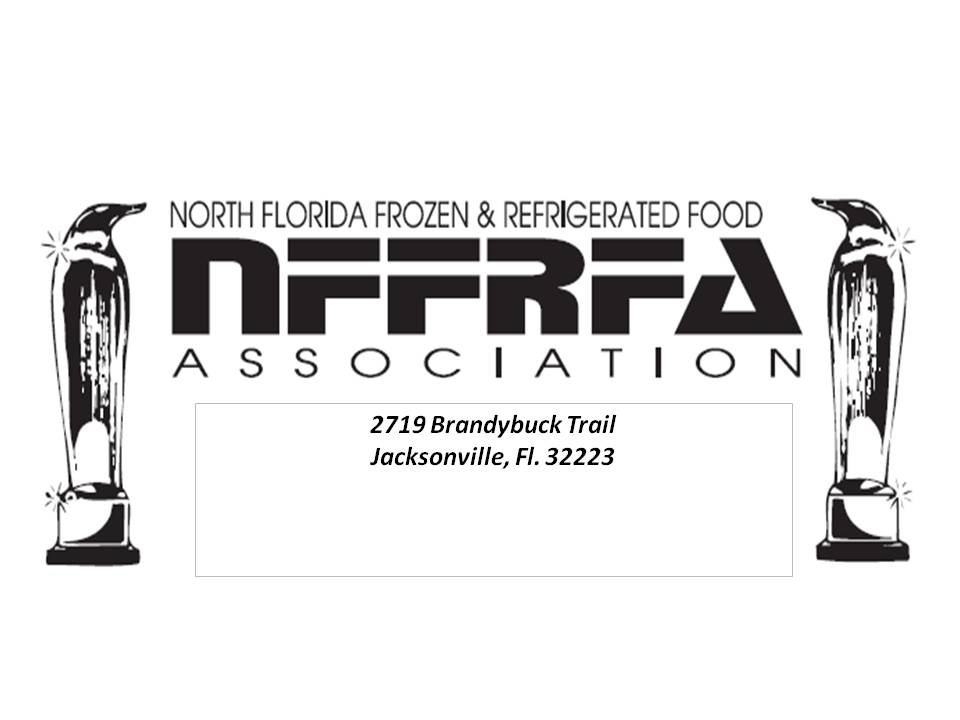 NFFRFA’s Doug Milne Scholarship Fund Inc.*                     Scholarship Awards / Charity Golf“2 Day Celebration”
In Cooperation with:
37thAnnual
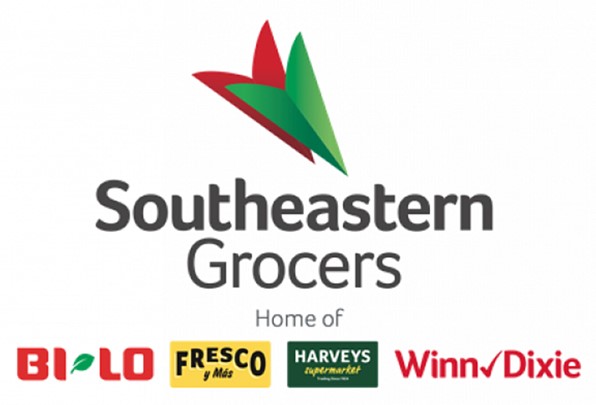 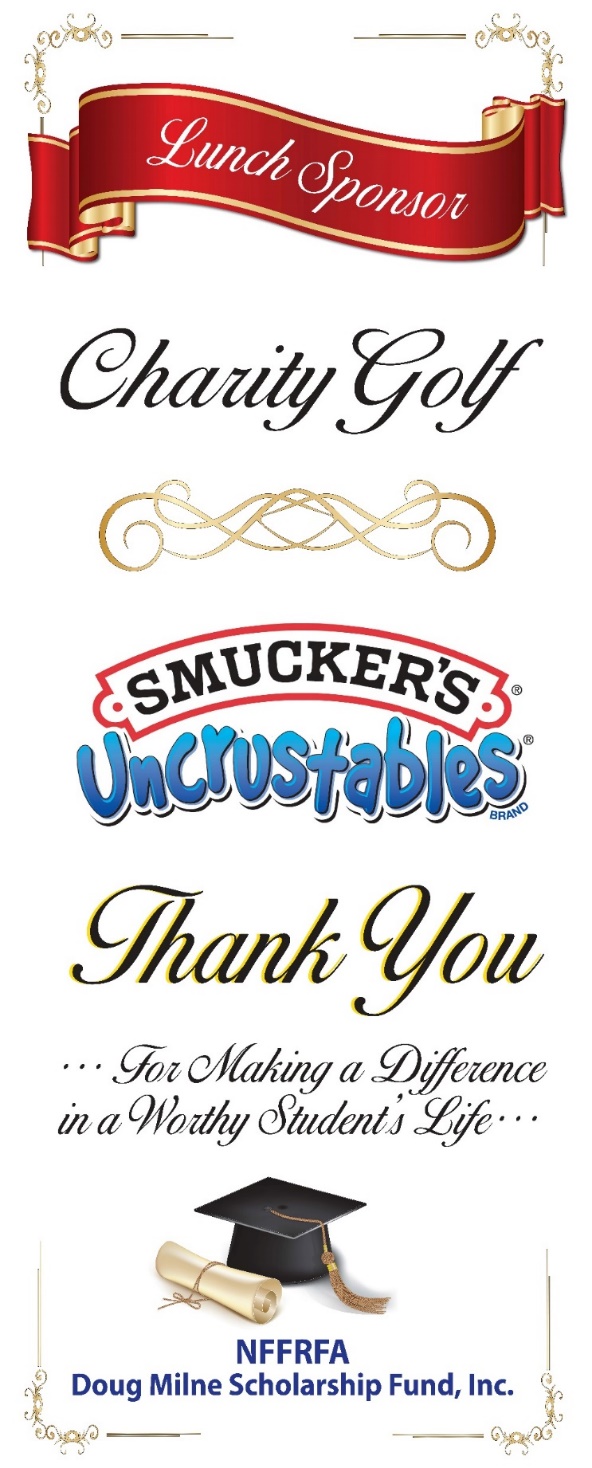 4/2/20 Scholarship Awards Dinner4/3/20 Charity Golf Tournament
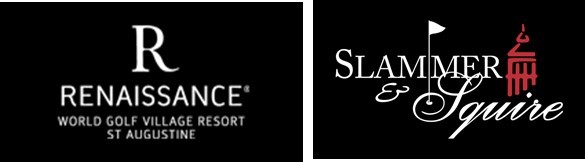 Sign Up Today
Your Continued Support is Appreciated
For Additional Information Contact NFFRFA Executive Director
Tom Gentry (904) 233 3747
Email: admin@coolfoodsnorthflorida.com
* NFFRFA Doug Milne Scholarship Fund Inc. is an approved IRS 501c3 Corp.
NFFRFA Doug Milne Scholarship Fund Inc.*           “Celebrating” 37 Years of …..Developing Frozen / Refrigerated Foodswith Southeastern Grocers and ConsumerswithThemed Events That Follow NFRA’s Annual Marketing Planswhile Giving Back to the Community……i.e.4/2/20 - Awarding 11 Local College Students w/ 3.0 + GPA – Majors in Related  Frozen / Dairy industries additional $27,500
In Cooperation with
Total NFFRFA’s Lifetime
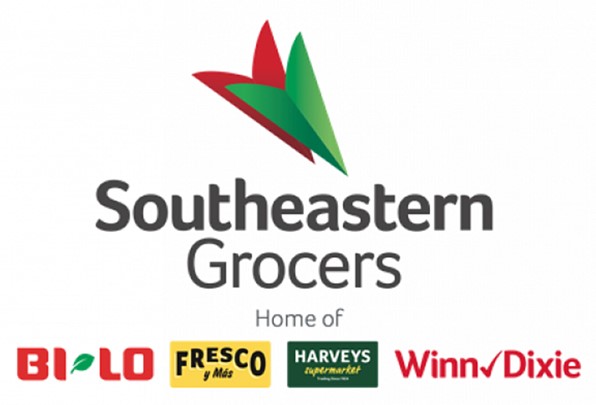 +$400,000*
* Awarded +200 Students
SCHOLARSHIPS
* NFFRFA Doug Milne Scholarship Fund Inc. is an approved IRS 501c3 Corp.
You’re Invited
NFFRFA Doug Milne Scholarship Fund Inc.* Guest Speaker 2 Day Event  North Florida Frozen Refrigerated Food Assn.     4/2/20 Scholarship Awards Dinner4/3/20 Charity Golf Tournament
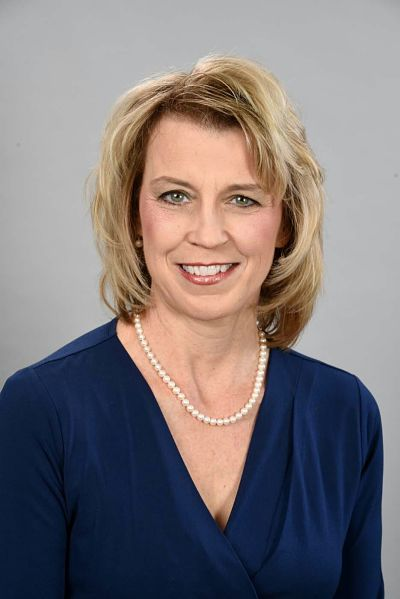 PhD, RDN, LD/N
Chair, Department of Nutrition and Dietetics
Co-Director
 Doctorate in Clinical Nutrition Program 
University of North Florida
Lauri Wright
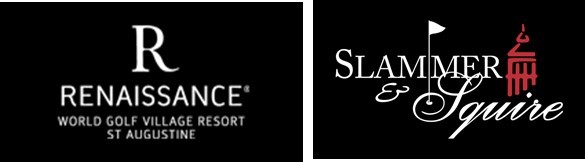 * NFFRFA Doug Milne Scholarship Fund Inc. is an approved IRS 501c3 Corp.
You’re Invited  Dinner
NFFRFA Doug Milne Scholarship Fund Inc.*
2020 Program - Day 1
4/2/2020 Check-In
Annual Scholarship Award Dinner
“Celebration” 


Renaissance Inn World Golf Village

6–7 pm Registration  /  Welcome Reception

7–10 pm Dinner/  Guest Speaker XXXXXXX  
     Followed by Scholarship Awards
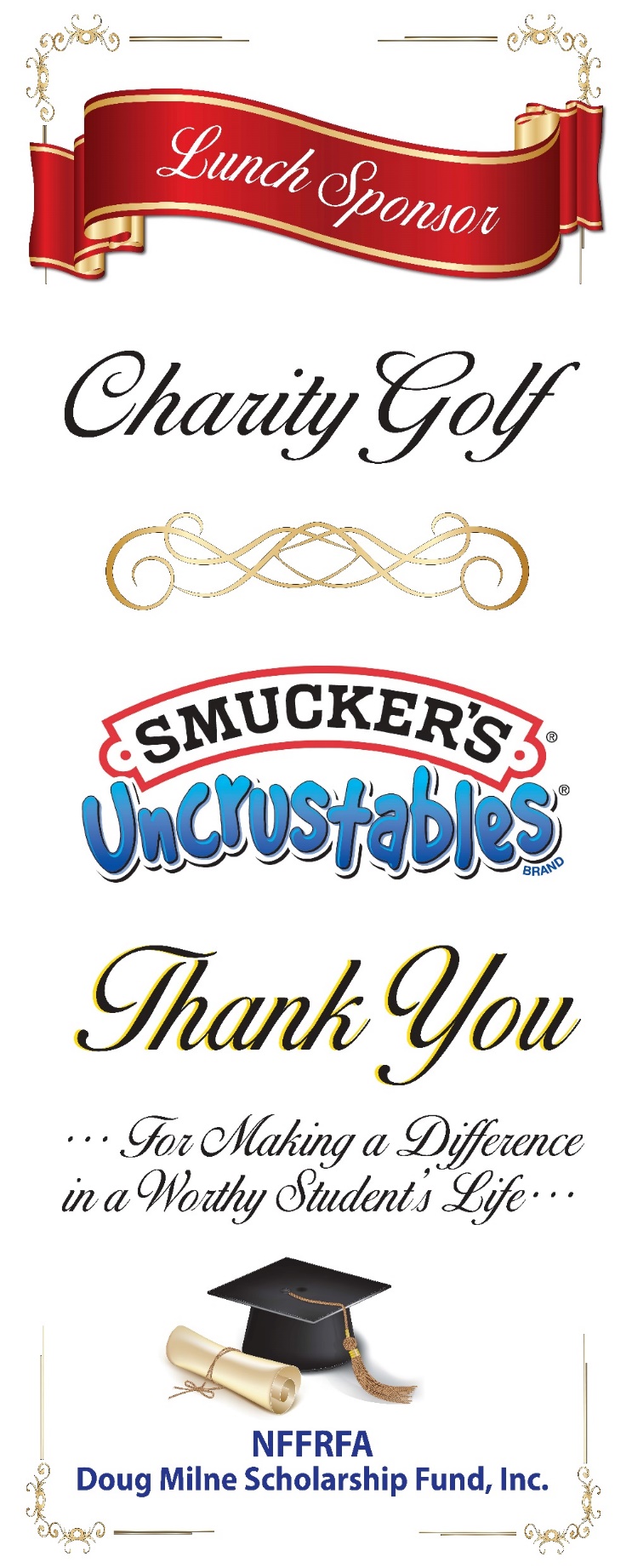 Sign Up Today
Your Continued Support is Appreciated
Register Online WWW.COOLFOODSNORTHFLORIDA.COM
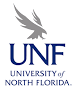 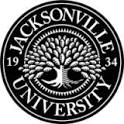 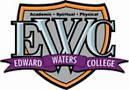 You’re Invited  Charity Golf  Tournament
NFFRFA Doug Milne Scholarship Fund Inc.*
2020 Program - Day 2
4/3/2020   Slammer & Squire WGV
Charity Golf Celebration

7:00 – 8:00 am       Registration / Breakfast 
  8:00 AM            Shotgun Start
  12:00 – 1:30 PM   Lunch / Awards / Raffle $$$
Sign Up Today
Your Continued Support is Appreciated
Register Online WWW.COOLFOODSNORTHFLORIDA.COM
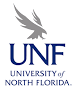 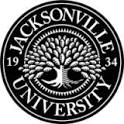 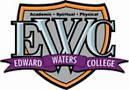 2020  Scholarship Dinner /Charity Golf Ala Carte Options*
Scholarship Award Dinner Ticket       
Scholarship Dinner  (Member)           $  180.00 
Scholarship  Dinner (Non Member)    $  225.00
Scholarship Charity Golf        
1 Foursome  (NFFRFA Member)	   $1,600.00
1 Foursome  (Non-Member)             $2,000.00
Single Player (NFFRFA Member)  $   500.00
Single Player   (Non-Member)          $   600.00
NFFRFA Annual Membership 	   $   200.00
        ( Year = May 1st 2020 – April 30th 2021)
Hole Sponsor w/ Company LOGO        $  250.00
* Additional Event Corporate Sponsorships Available Many Include Above Options
3 Convenient Payment Options 
“PayPal” via Website, “Square” via NFFRFA Admin or via Invoice
(Simply note Payment Preference when registering)
Register Online WWW.COOLFOODSNORTHFLORIDA.COM
* NFFRFA Doug Milne Scholarship Fund Inc. is an approved IRS 501c3 Corp
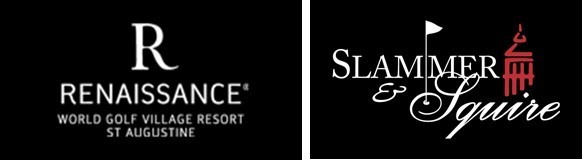 We have arranged w/ Renaissance  for A Special Room
     Rate @ $145 + tax  Limited # of Rooms Available
500 S. Legacy Trail St. Augustine, Fl. 32092 904-940-8000
https://www.marriott.com/event-reservations/reservation-link.mi?id=1558617166278&key=GRP&app=resvlink
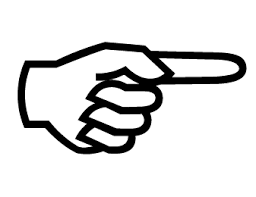 Click above link in Slide Show mode
or by calling  (800)468-3571 and using group code (NFFNFFA).
The Slammer & Squire course is located in the heart of our golf resort near Jacksonville, Florida and is one of St. Augustine Florida's favorite golf courses. This 18-hole championship resort course was designed by Bobby Weed with design consultants Sam "The Slammer" Snead and Gene "The Squire" Sarazen.

COURSE HISTORY
The Slammer & Squire course officially opened to the public in May 1998 and has become a favorite Jacksonville Florida golf course and features two distinct nines with generous fairways, contoured greens, and plenty of water hazards along with impressive views of the World Golf Hall of Fame. The course was the host site of the Liberty Mutual Legends of Golf, a Senior PGA TOUR event and hosted an array of other golf events such as the LPGA Senior Tour's Honda Cup
For Additional Information Contact NFFRFA Executive Director
Tom Gentry (904) 233 3747
Email: admin@coolfoodsnorthflorida.com
Don’t Delay Register Today Seating Is Limited
On Line Direct Dinner & Golf Registration
         http://coolfoodsnorthflorida.com/
           Click above link in Slide Show mode
Home Page
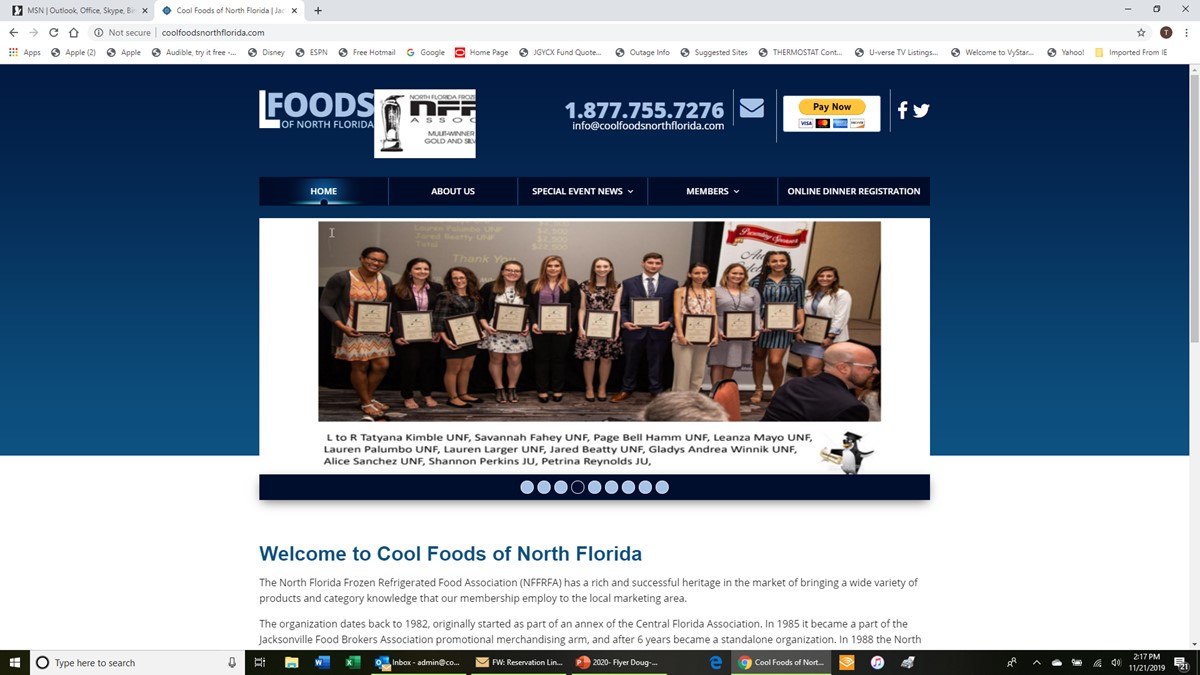 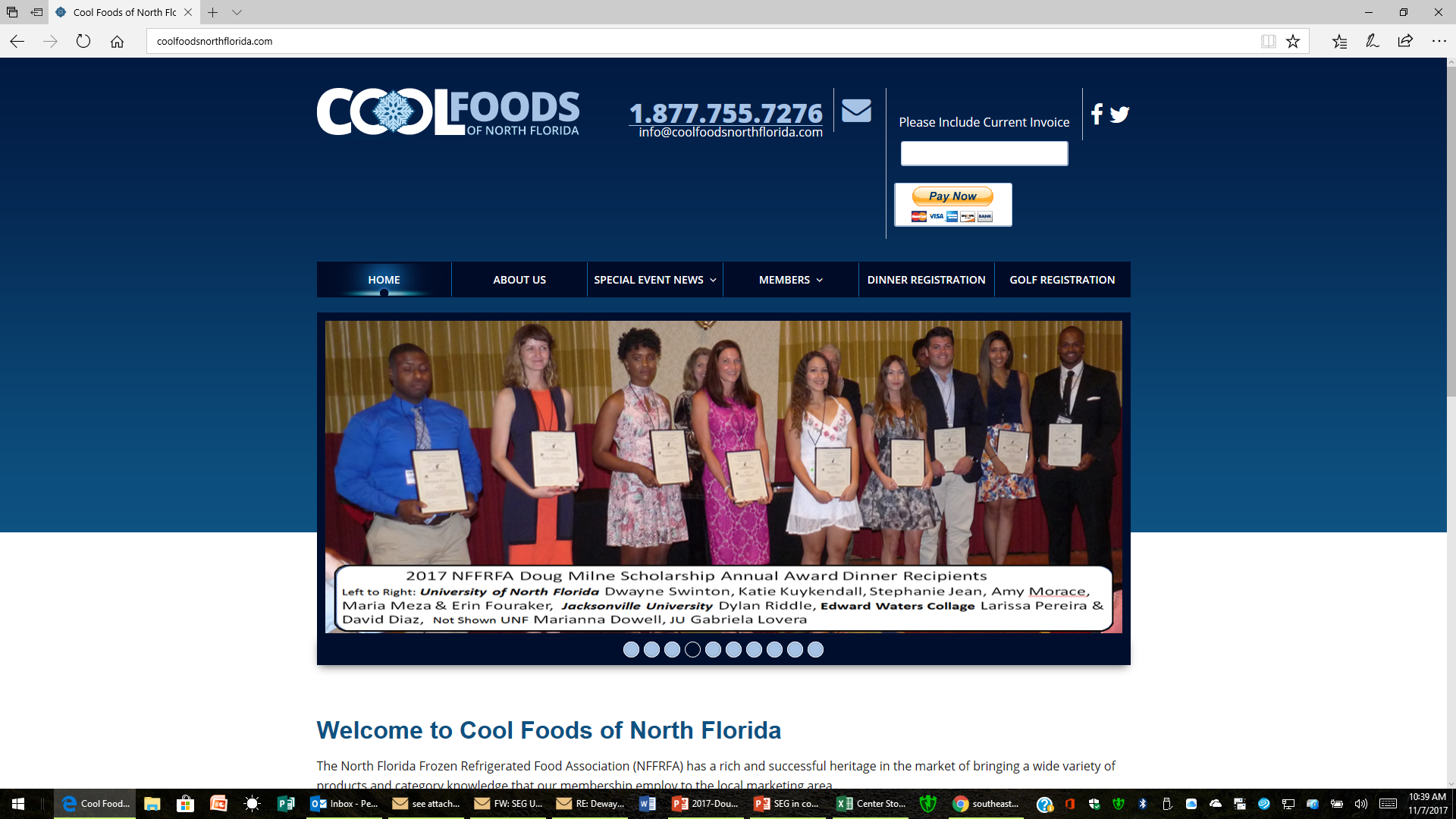 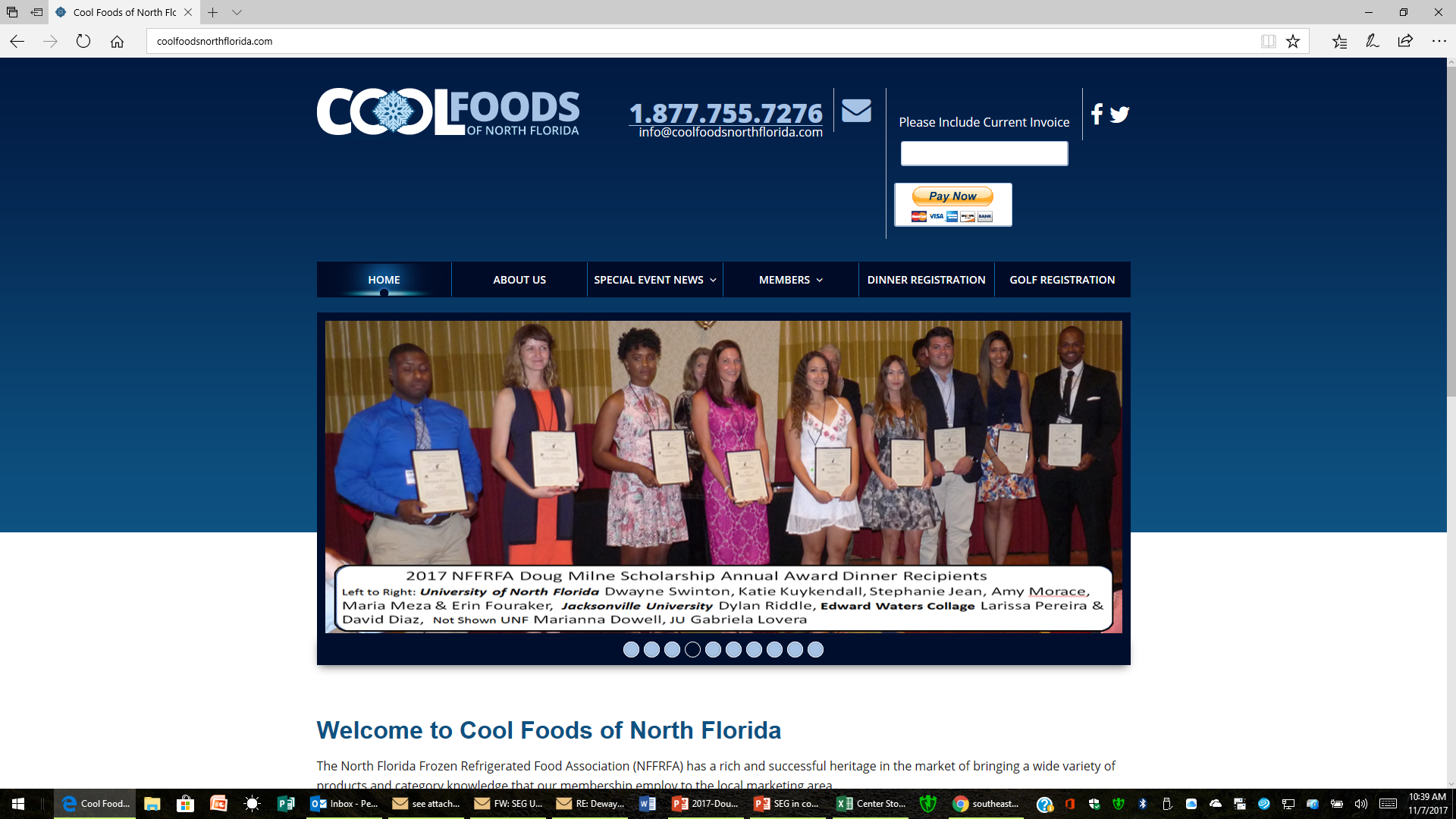 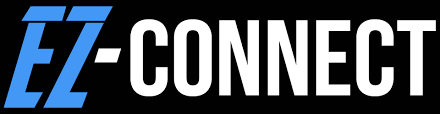 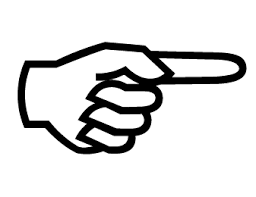 On Line Direct Hotel Registration
We have arranged w/ Renaissance  for A Special Room
     Rate @ $145 + tax  Limited # of Rooms Available
500 S. Legacy Trail St. Augustine, Fl. 32092 904-940-8000
https://www.marriott.com/event-reservations/reservation-link.mi?id=1558617166278&key=GRP&app=resvlink
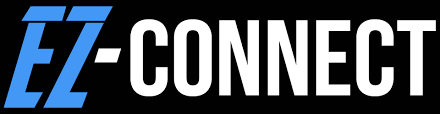 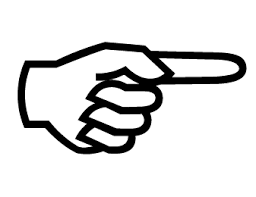 Click above link in Slide Show mode
Or by calling  (800)468-3571 and using group code (NFFNFFA).
For Additional Information Contact 
NFFRFA Executive Director
Tom Gentry (877) 755 7276
Email: admin@coolfoodsnorthflorida.com